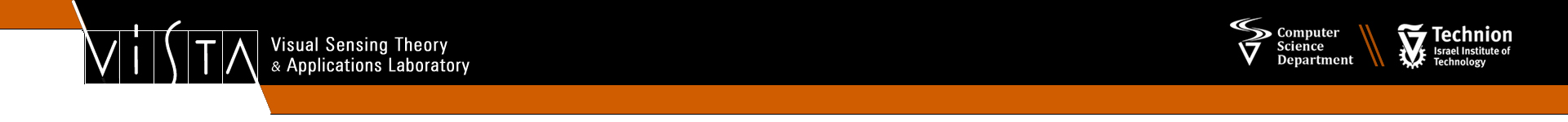 A Geometric Approach to Matrix Completion
Alex Bronstein, CS@Technion



Joint work with Amit Boyarski & Sanketh Vedula
Matrix completion
Column space: items
Incomplete measurements
Row space: users
Matrix completion
Column space: items
Problem is under-determined!
Row space: users
Rank-regularized matrix completion
Column space: items
Problem: rank is intractable!
Row space: users
Rank-regularized matrix completion
Convex relaxation
Factorized form
Deep matrix factorization (DMF)
Candes & Recht, 2009
⋅ Gunasekar et al., 2017 ⋅ Arora et al., 2019
Deep matrix factorization (DMF)
Gunasekar et al., 2017 ⋅ Arora et al., 2019
Geometric matrix completion
Kalofolias et al., 2014 ⋅ Monti et al., 2017
Graph Laplacian
Dirichlet energy
Dirichlet energy
Spectral parametrization
Orthogonal eigendecomposition
Spectral geometric matrix completion (SGMC)
Learn modified bases
Kovnatsky et al., 2013 ⋅ Litany et al., 2017
Spectral geometric matrix completion (SGMC)
smoothness
orthogonality
approximate 
diagonalization
SGMC = a form of DMF + geometric regularization
Geometric Interpretation
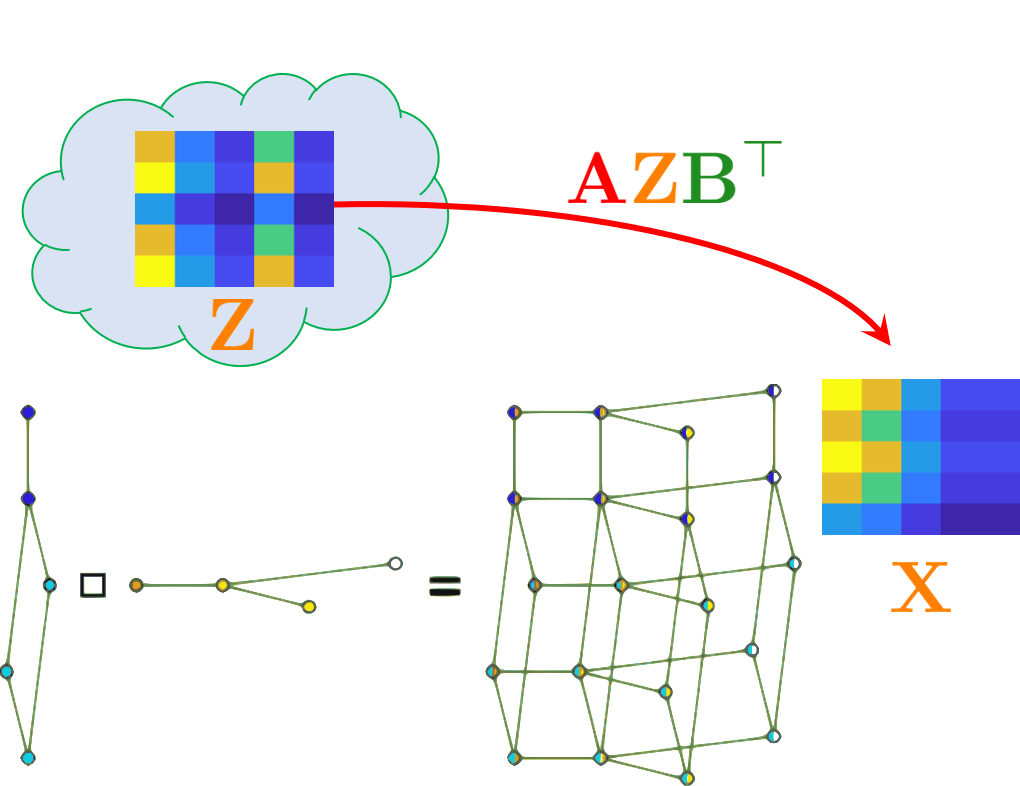 Example:
Orthogonal eigendecomposition
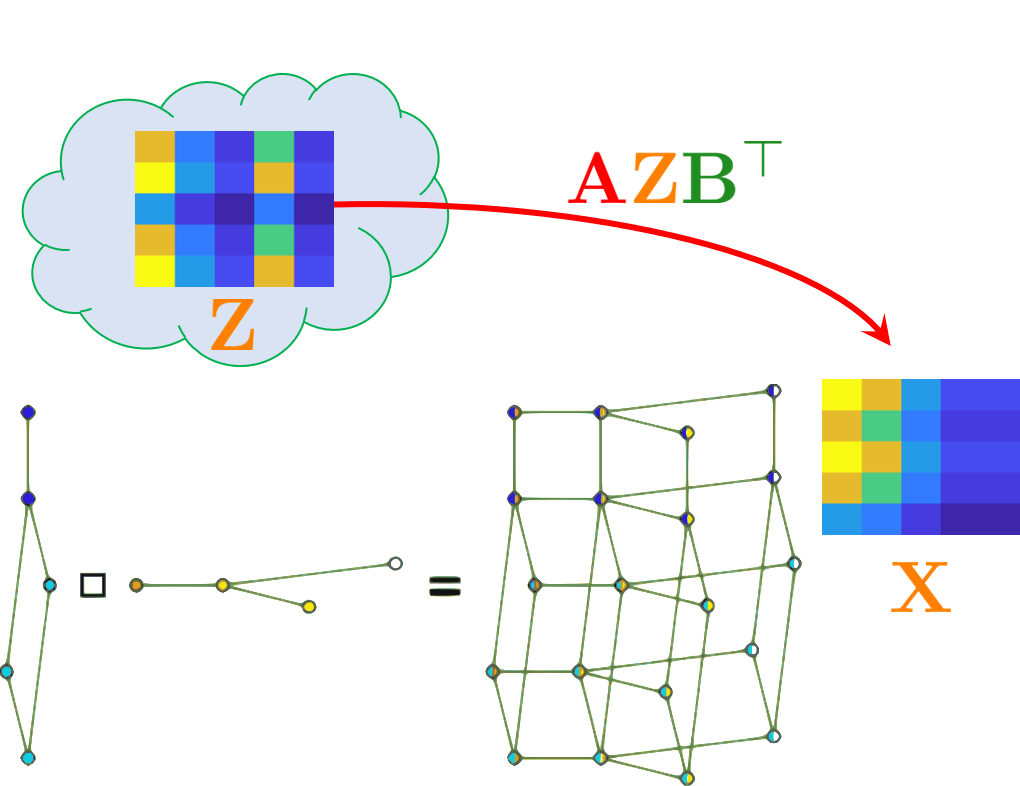 Spectral geometric matrix completion (SGMC)
smoothness
orthogonality
approximate 
diagonalization
SGMC = a form of DMF + geometric regularization
Spectral geometric matrix completion (SGMC-Z)
smoothness
approximate 
diagonalization
SGMC = a form of DMF + geometric regularization
Kovnatsky et al., 2013 ⋅ Litany et al., 2017 ⋅ Vestner et al. 2017 ⋅ Melzi et al., 2019
Results
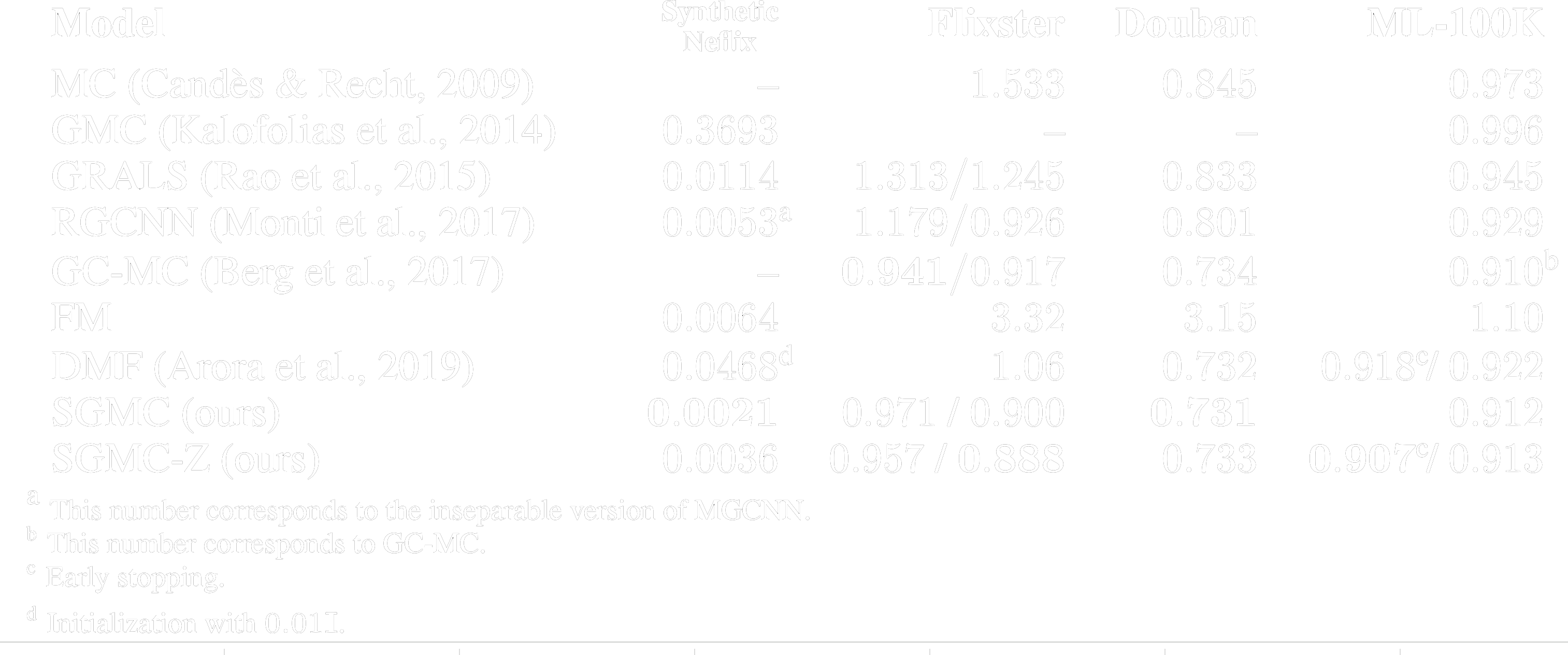 Results
Drug-target interaction (Enzymes)
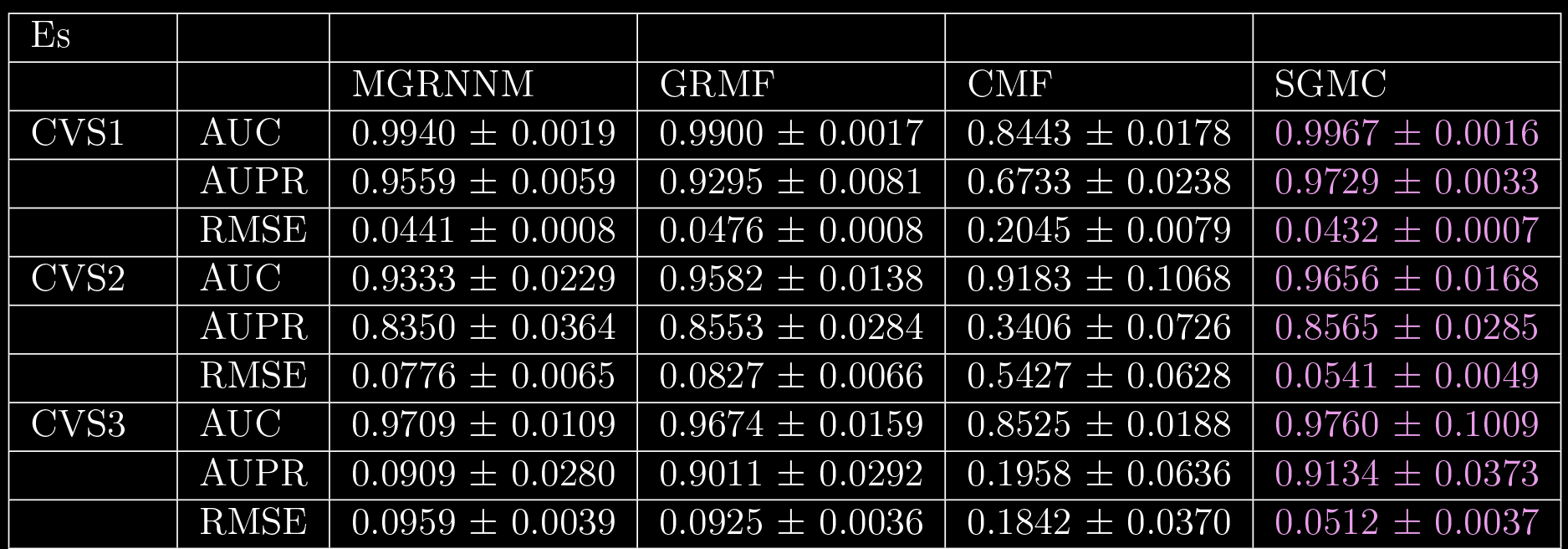 CVS1 – pair prediction; CVS2 – drug prediction (missing rows); CV3 – target prediction (missing columns)
Results
Drug-target interaction (protein-coupled receptors)
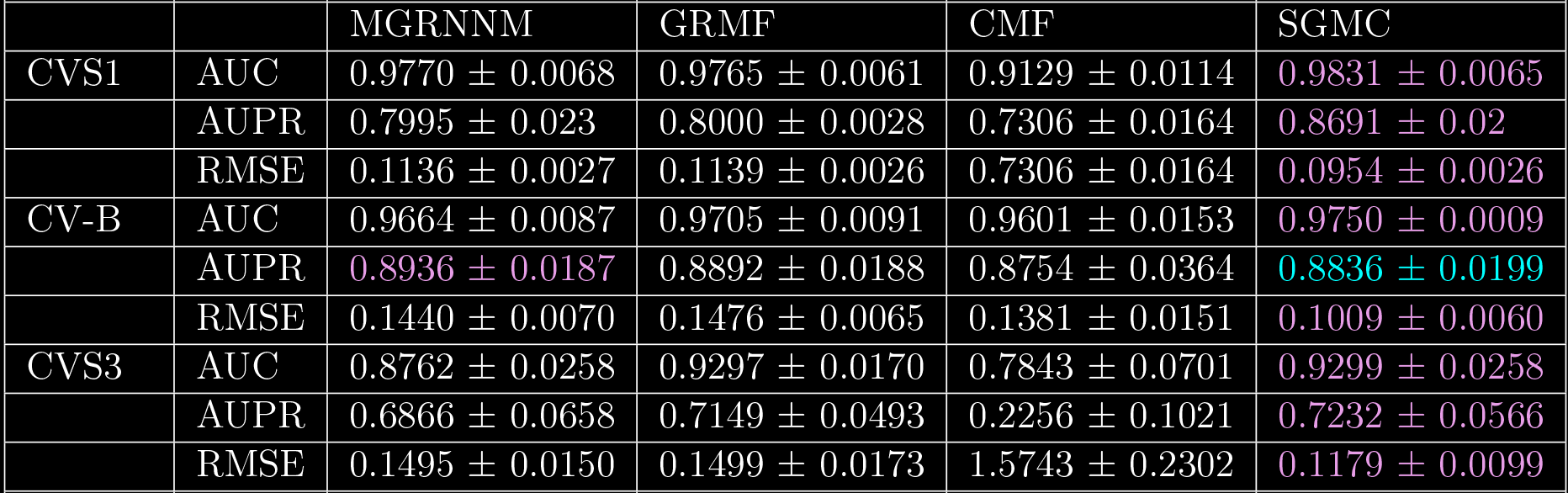 Results
Drug-target interaction (ion channels)
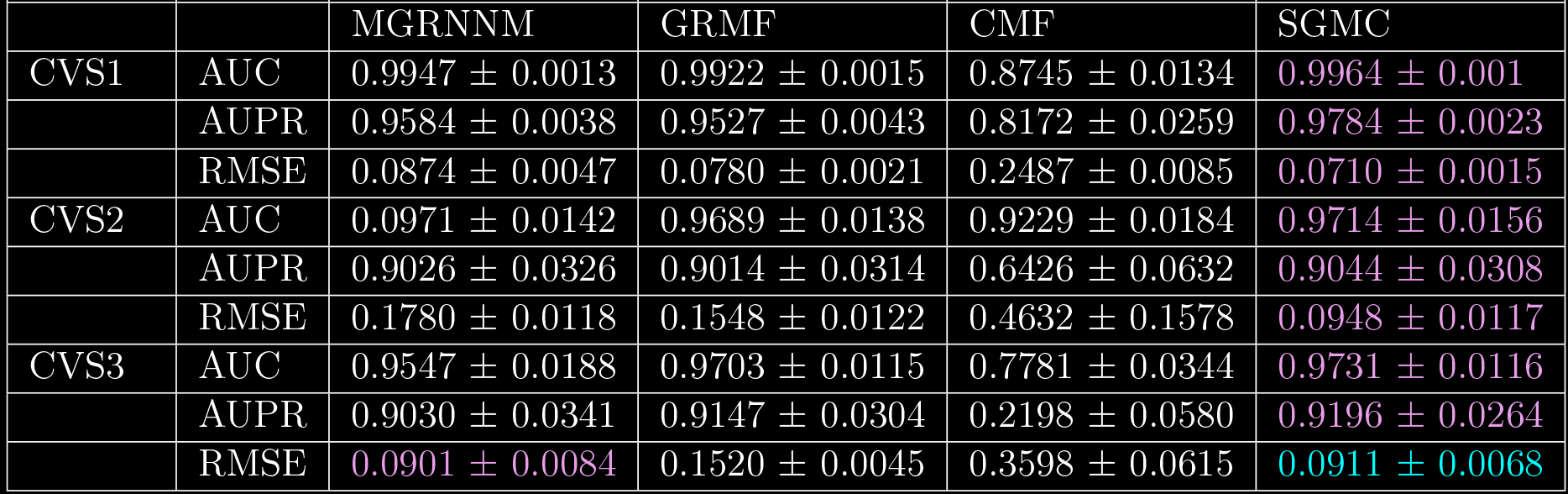 CVS1 – pair prediction; CVS2 – drug prediction (missing rows); CV3 – target prediction (missing columns)
Comparison to DMF – input density
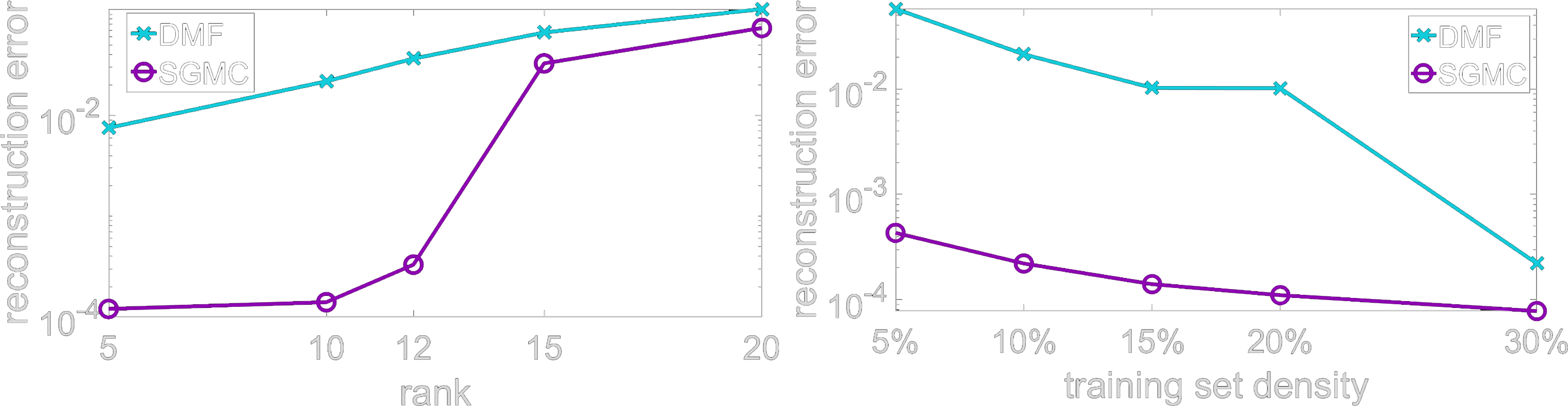 Data: Synthetic Netflix (variant)
Comparison to DMF – cold start
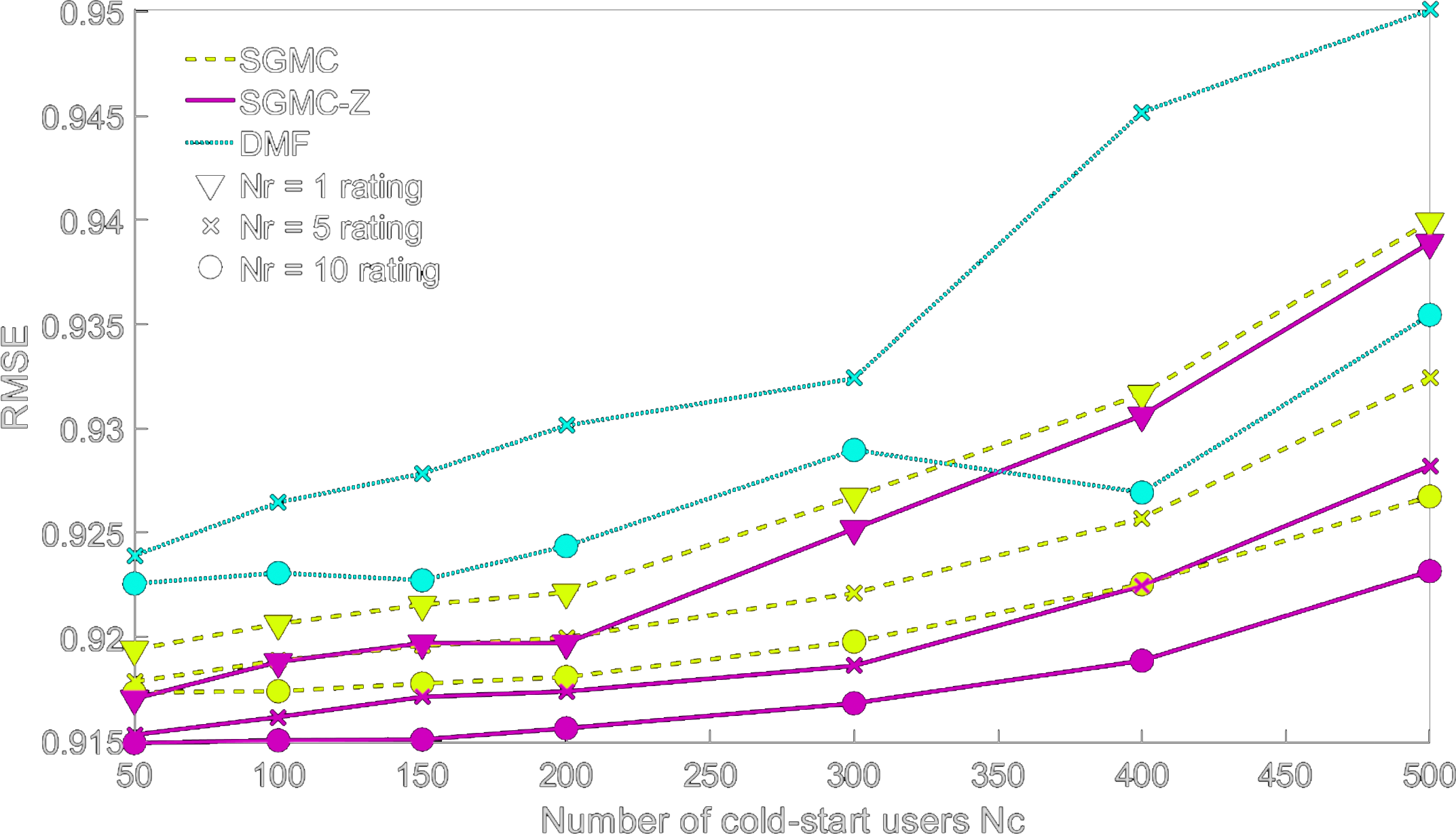 Data: Movielens 100K
Conclusion
Simple spectral technique for matrix completion
Performs better than many more complex methods
Includes implicit graph learning
Variant of DMF with different parametrization + geometric priors
Useful interpretations related to shape analysis
It’s simple, I mean it
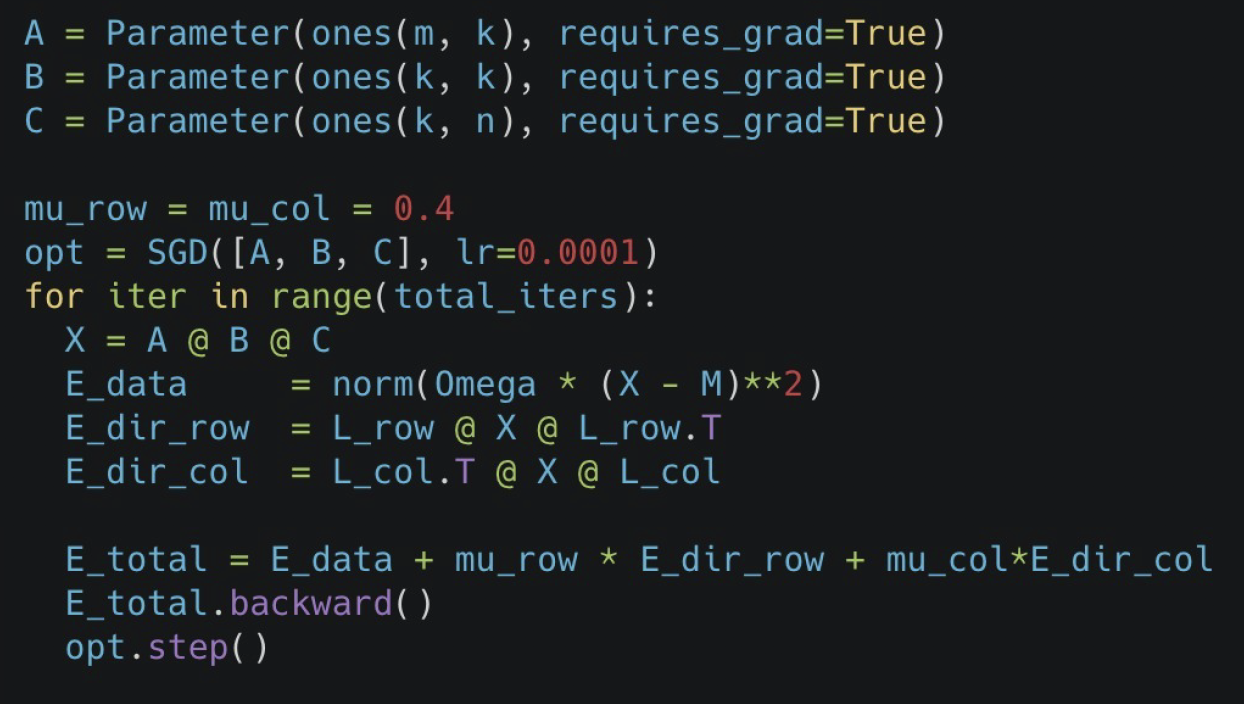 Paper: 
https://arxiv.org/pdf/1911.07255.pdf
Code: https://colab.research.google.com/drive/1OkNEiTHok14gcVf3NxFIbAFutDN6-Tx6